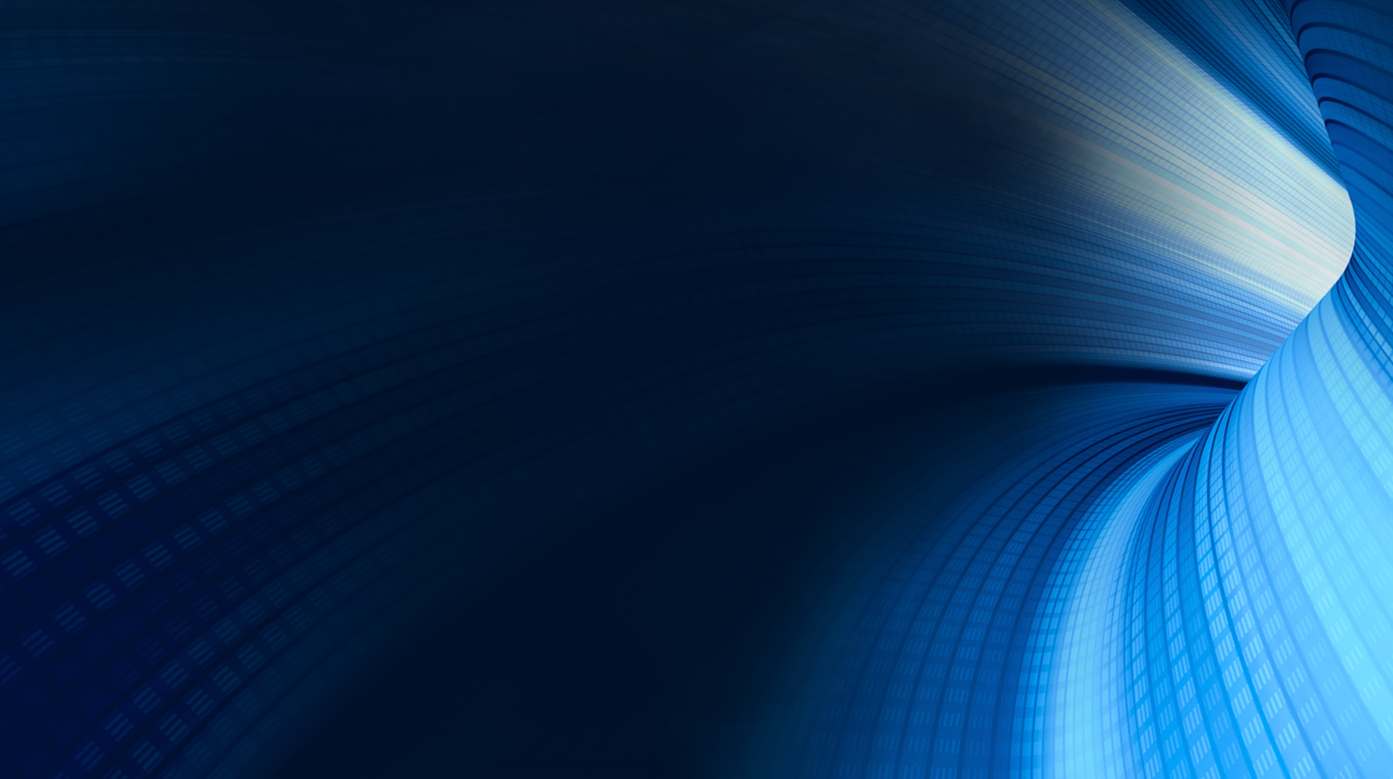 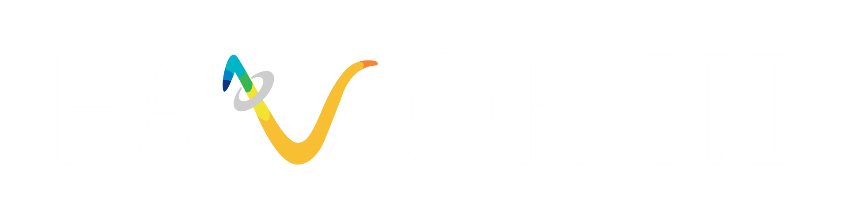 EUROPE
Niels Ramsing Holm, MD
Birgitte Krogsgaard Andersen, MD

Birgitte Krogsgaard Andersen , Martin Sejr-Hansen, Luc Maillard, Gianluca Campo, Truls Råmunddal, Barbara E. Stähli, Vincenzo Guiducci, Luigi Di Serafino, Javier Escaned, Ignacio Amat Santos, Ramón López-Palop,  Ulf Landmesser, Ruthe Storgaard Dieu, Hernán Mejía-Rentería, Lukasz Koltowski, Greta Žiubrytė, Laura Cetran, Julien Adjedj, Youssef S. Abdelwahed, Tommy Liu, Lone Juul Hune Mogensen, Ashkan Eftekhari, Jelmer Westra, Karsten Lenk, Gianni Casella, Eric Van Belle, Simone Biscaglia, Niels Thue Olsen, Paul Knaapen, Janusz Kochman, Ramón Calviño Santos Roberto Scarsini, 
Evald Høj Christiansen, Niels Ramsing Holm

On behalf of the	           trial Investigators
TCT Washington D.C. - 30. October 2024
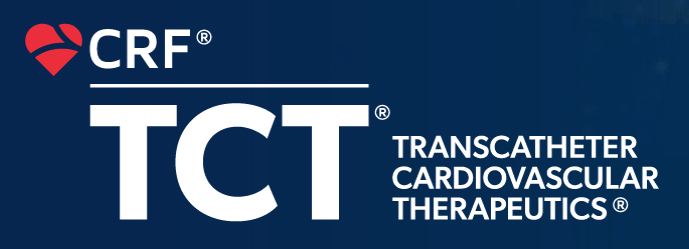 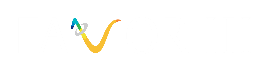 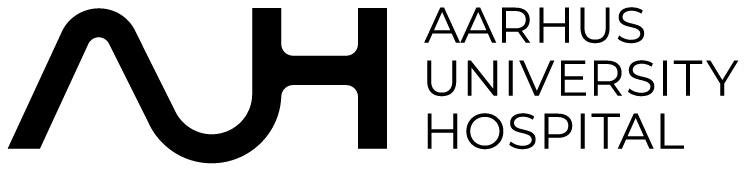 Disclosure of Relevant Financial Relationships
Within the prior 24 months, I have had a relevant financial relationship with a company producing, marketing, selling, re-selling, or distributing healthcare products used by or on patients:
All relevant financial relationships have been mitigated.
Faculty disclosure information can be found on the app
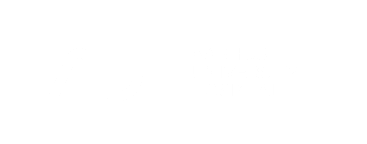 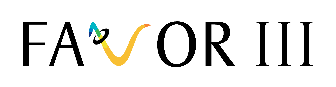 Invasive diagnosis of intermediate coronary stenosis
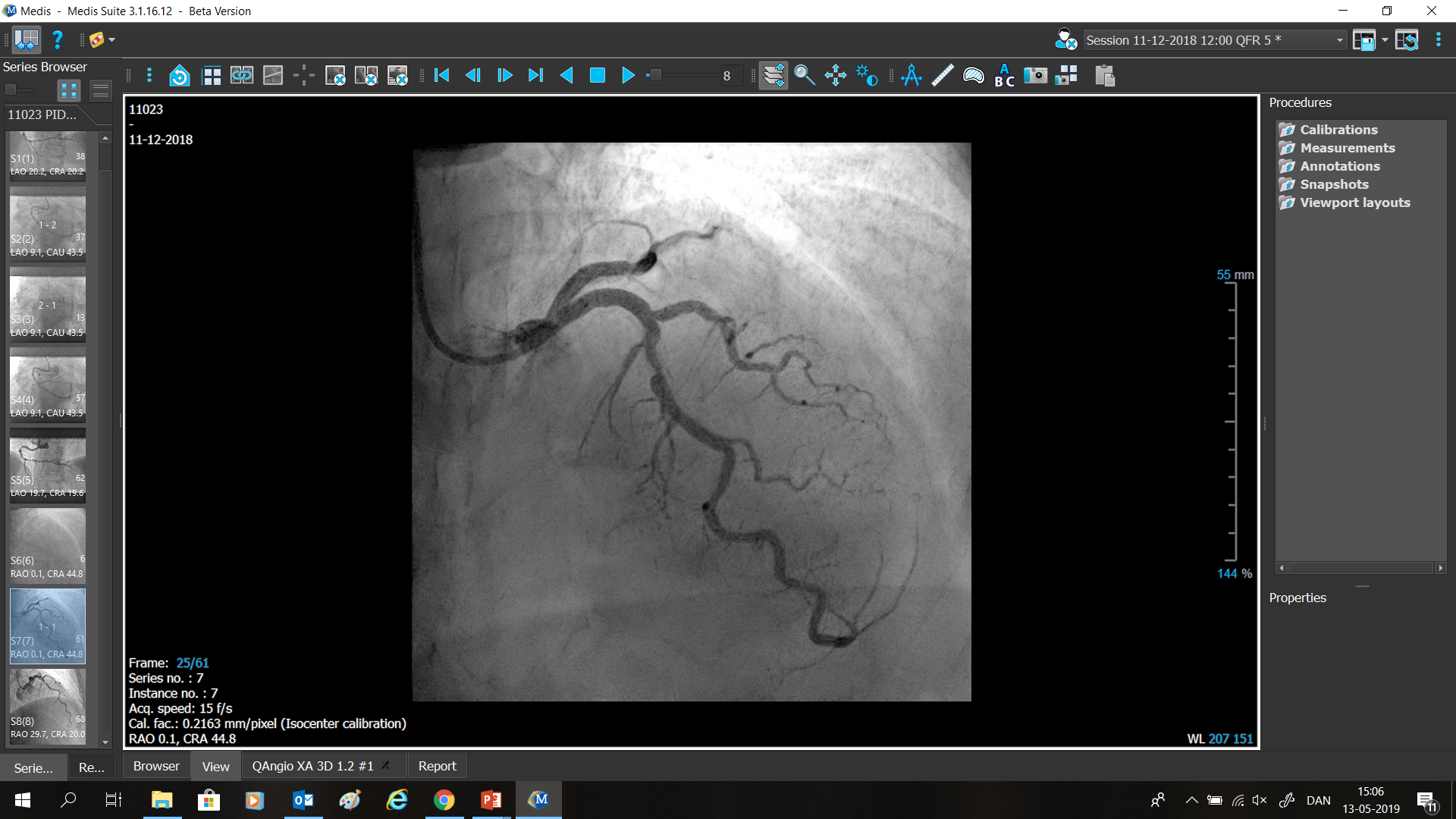 Pressure-wire based assessment with FFR
Reduces revascularization
Improves early outcomes
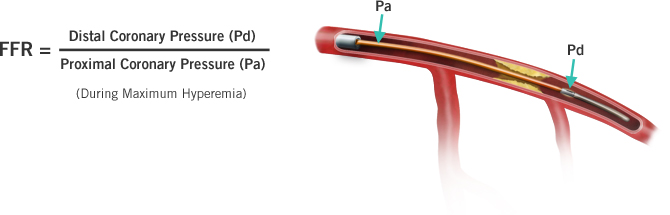 Pijls et al. Circulation 1993
De Bruyne et al NEJM 2012
Van Nunen et al Lancet 2015
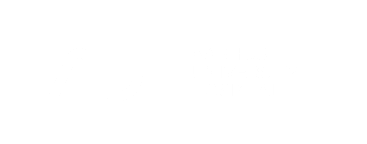 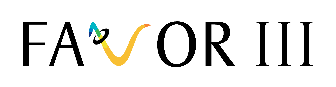 Pressure wire-based lesion evaluation
2024 ESC guidelines on Chronic coronary syndrome
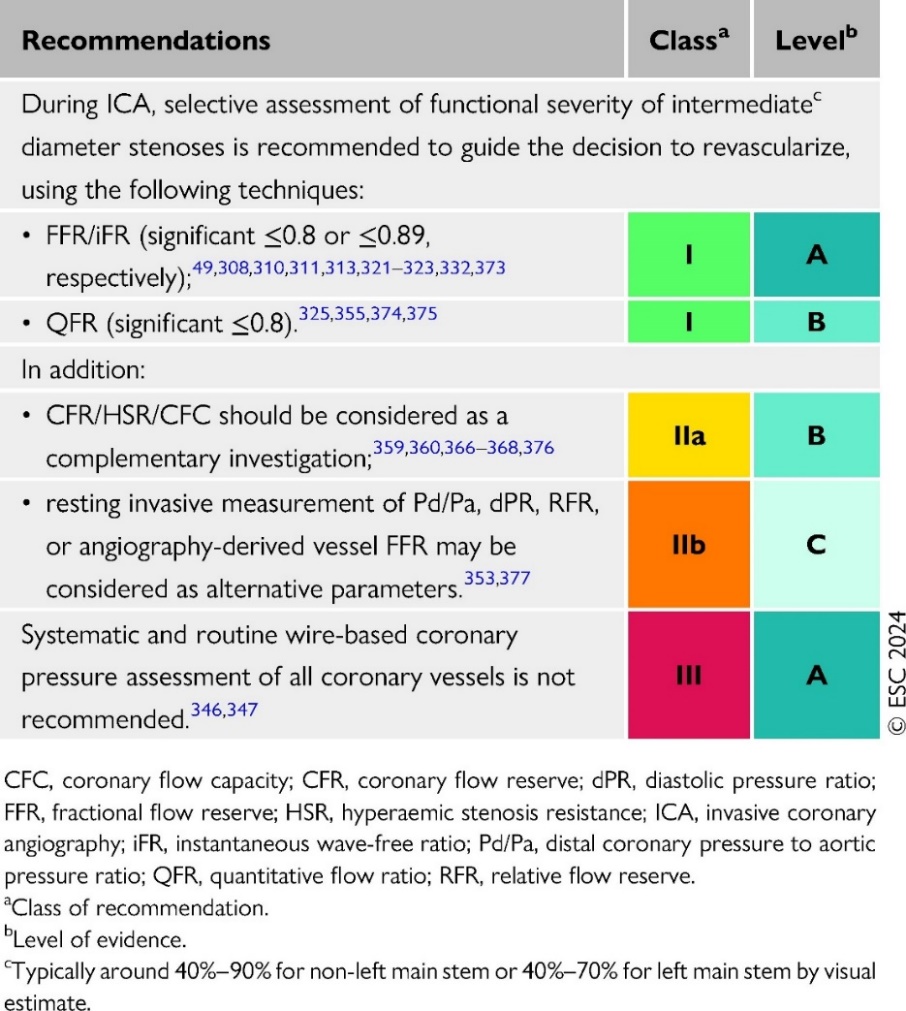 Still low penetration in most countries, due to:
Physicians self-belief in angiographic diagnosis 
Questionable long-term clinical value
Reimbursement issues
Risks and discomfort
Vrints C et al EHJ 2024
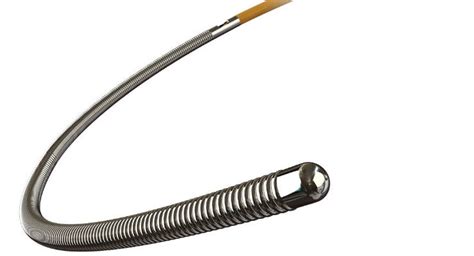 2021 ACC/AHA/SCAI Clinical practice guidelines
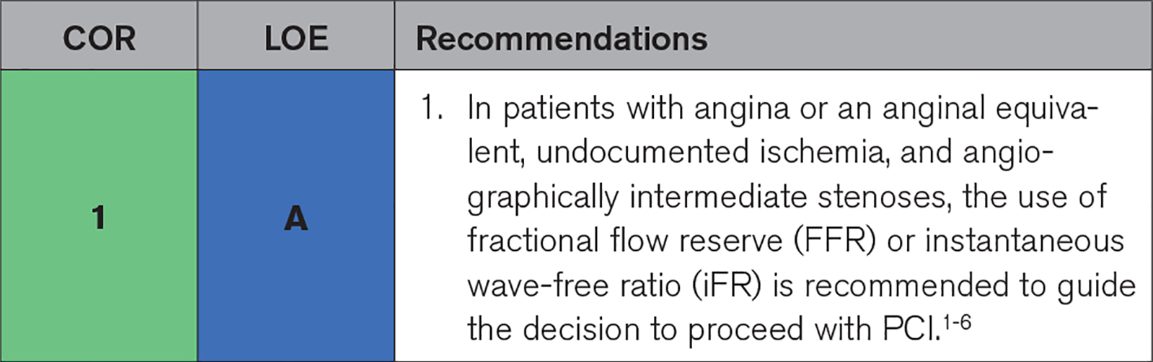 Vrints et al. EHJ 2024
Tebaldi et al. JACC CI 2018
Lawton et al. Circulation 2021
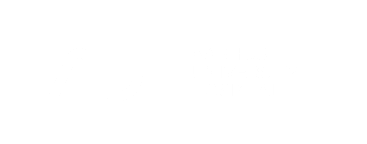 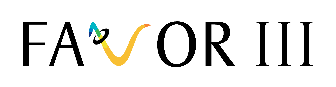 Quantitative flow ratio (QFR)
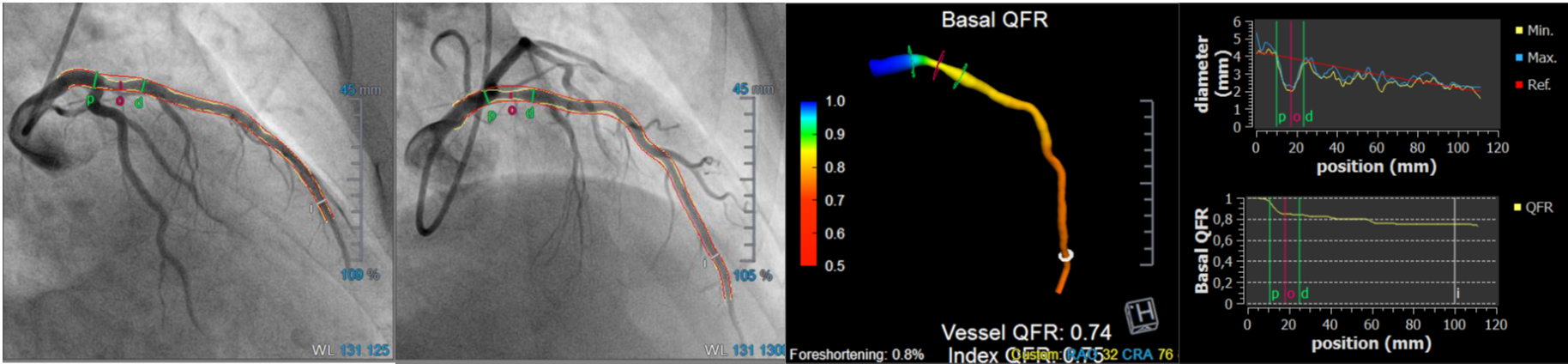 Tu al. JACC CI 2014
Estimation of FFR by computer analysis of angiographic images
QFR does not require the use of a pressure wire 
No need for hyperaemia-inducing drugs
         Potential for reduction in risks, side effects, and costs associated with pressure-wire based methods
2024 ESC guidelines on Chronic coronary syndrome
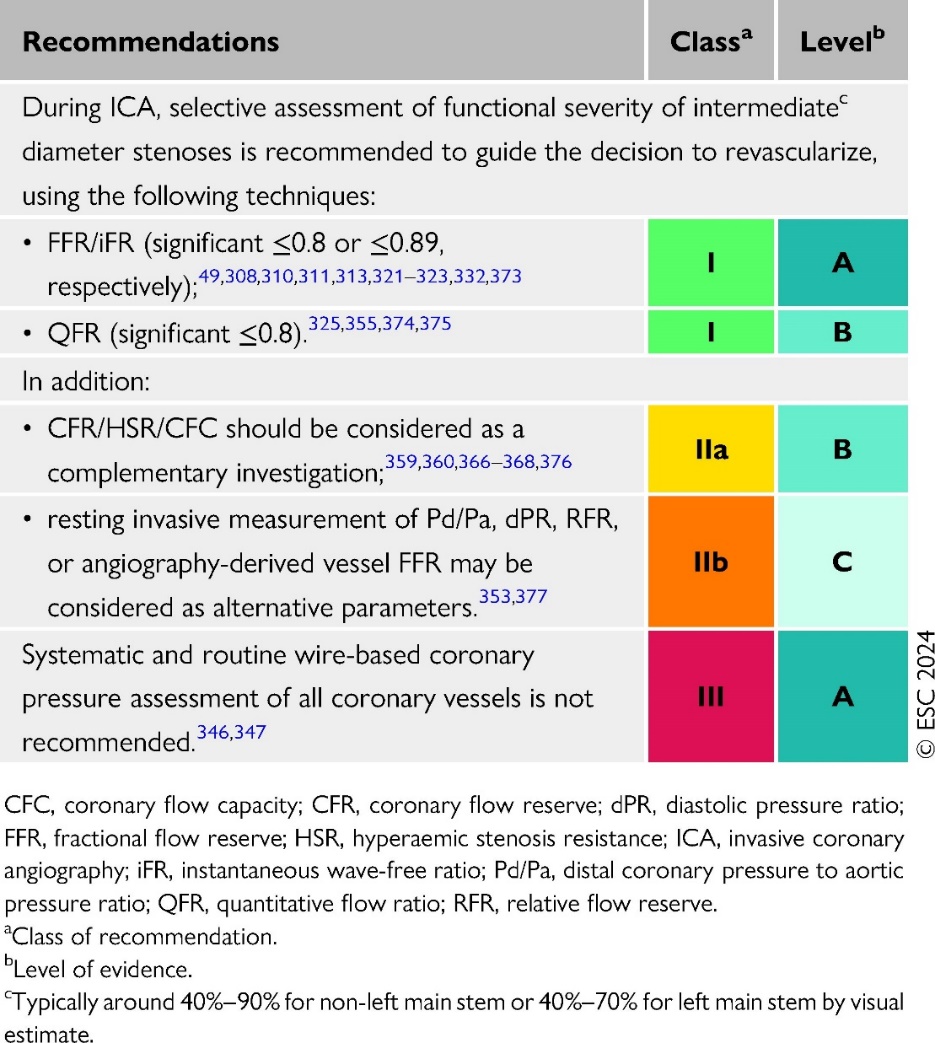 Vrints et al. European Heart Journal 2024
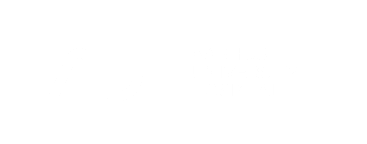 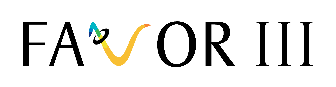 FAVOR III Europe: Trial overview
Patient with either CCS or ACS and least one intermediate coronary stenosis (40-90% diameter stenosis by visual estimate), requiring functional assessment
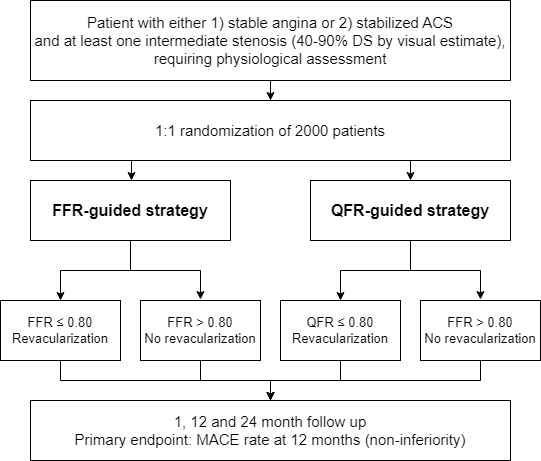 Aim
To evaluate if QFR is non-inferior to FFR in terms of 1-year clinical outcomes
Randomization of 2000 patients
QFR-guided strategy
FFR-guided strategy
Design
Investigator initiated trial
34 European heart centres
Open-label design
Independent CEC and DSMB
Funded by Medis medical imaging and Aarhus University
QFR ≤ 0.80
Revascularization
QFR > 0.80
No revascularization
FFR ≤ 0.80
Revascularization
FFR > 0.80
No revascularization
Primary endpoint: MACE at 12 months (non-inferiority)
MACE: Death, myocardial infarction, and unplanned revascularization
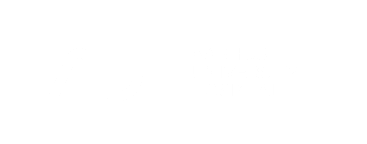 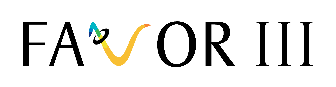 2369 screened
Flow chart
Ineligible (n=369)
Did not meet inclusion criteria (n=283)
Met exclusion criteria (n=86)
2000 randomized
FFR-guided diagnostic strategy 
(n=992)
QFR-guided diagnostic strategy 
(n=1008)
Incomplete in-procedure QFR-guided evaluation (n=33)
Off-line QFR-evaluation (n=12)
FFR-guided evaluation (n=12)
RFR-guided evaluation (n=1)
Angiography-guided evaluation (n=3)
Direct stenting due to dissection (n=1)
QFR evaluation before randomization (n=2)
Withdrawn before QFR (n=2)
Incomplete FFR-guided evaluation (n=37)
Pd/Pa-guided evaluation (n=13)
Angiography-guided evaluation (n=10)
Bailout resting measurement (n=6)
QFR-guided evaluation (n=5)
Direct stenting due to dissection (n=1)            
Were randomized post-PCI (n=1)
Withdrawn before FFR (n=1)
QFR-guided evaluation (n=975)
FFR-guided evaluation (n=955)
Complete 1-year follow-up (n=995), 98.7%
   Lost to follow-up (n=10)
   Withdrew consent (n=1)
Complete 1-year follow-up (n=978), 98.6% 
    Lost to follow-up (n=8)
    Withdrew consent (n=5)
Primary intention-to-treat analysis (n=1008)
Primary intention-to-treat analysis (n=992)
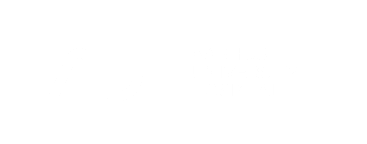 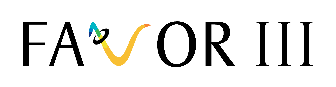 Primary endpoint of 1-year MACE
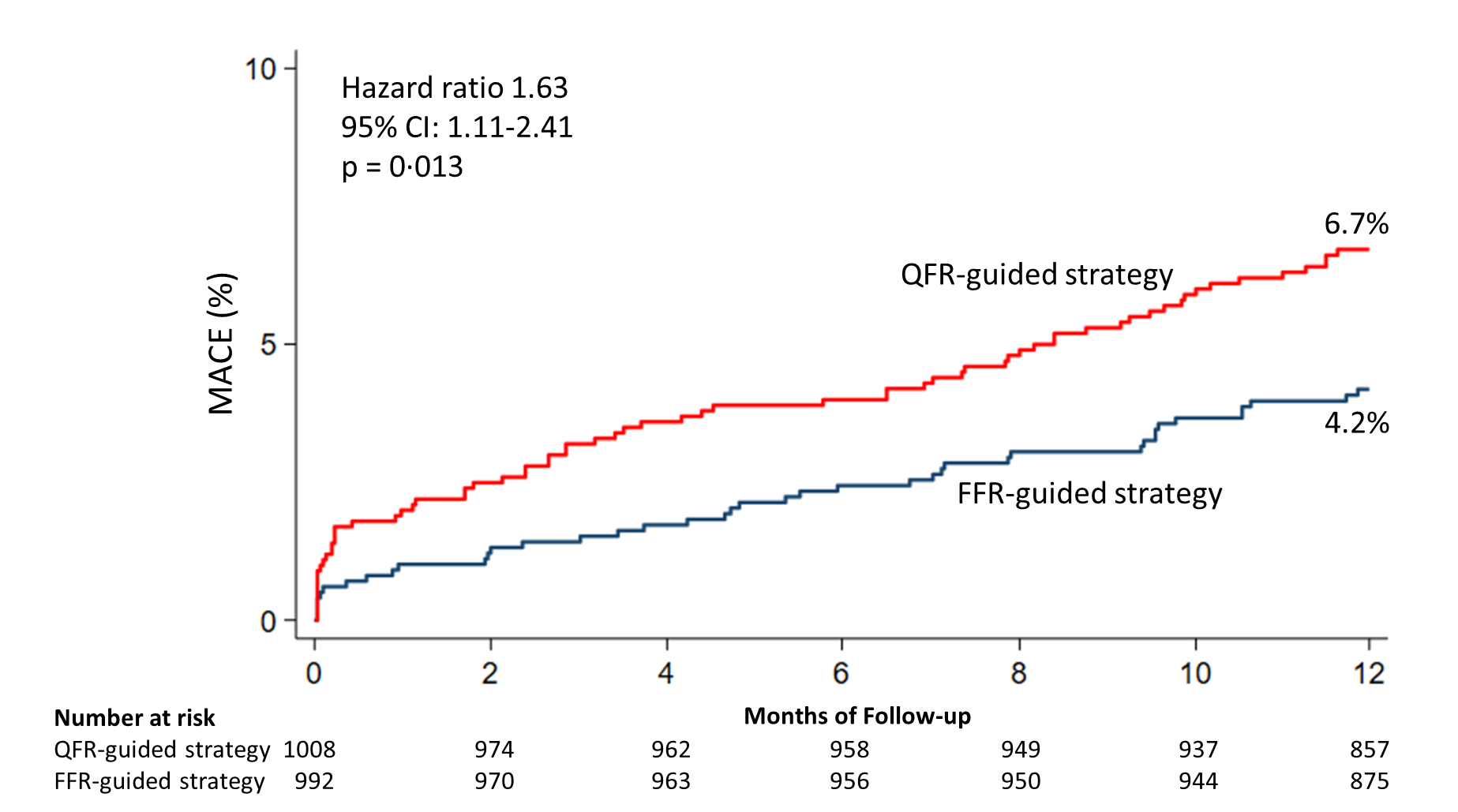 Hazard ratio 1.63
95% CI: 1.11-2.41
p=0.013
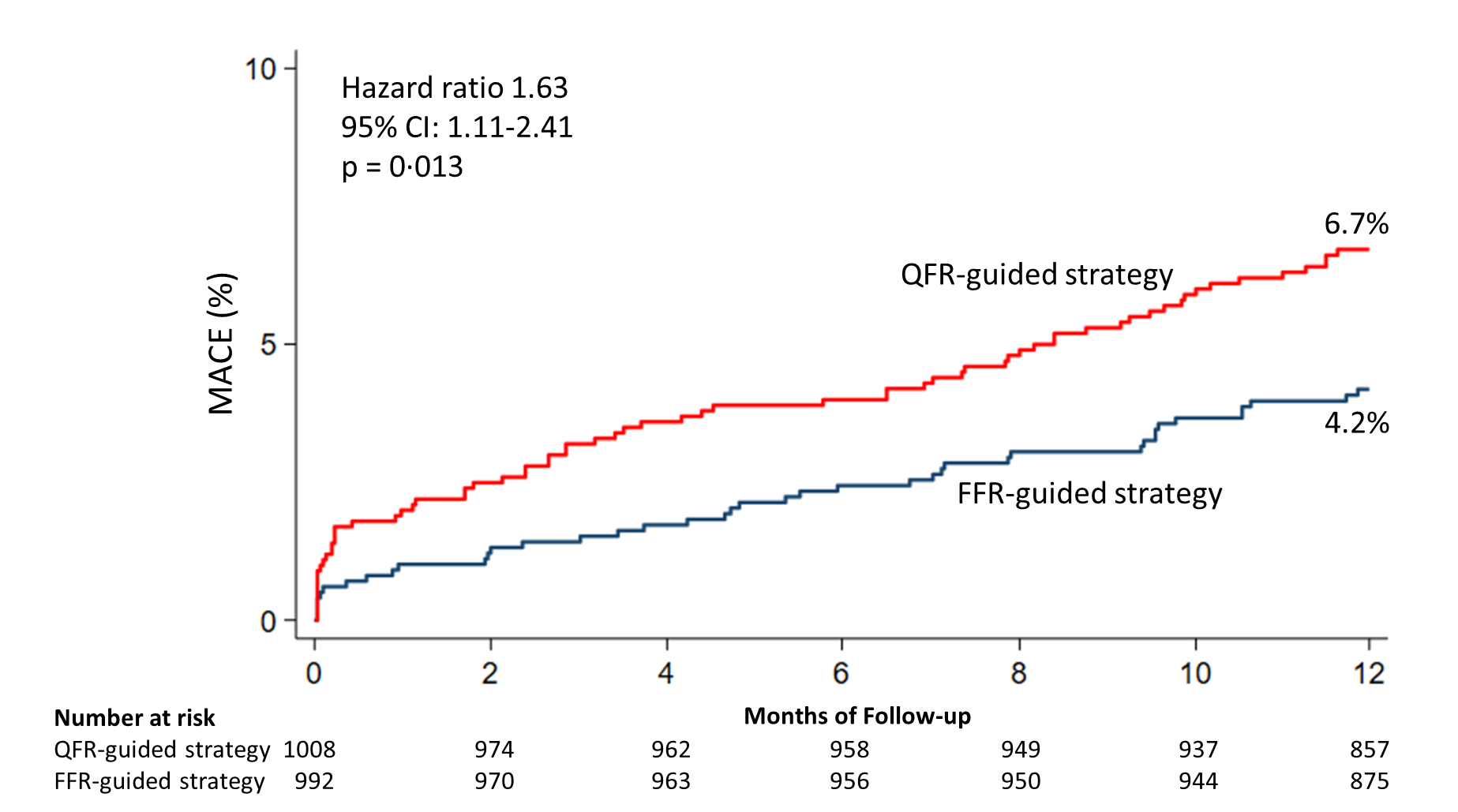 MACE: All-cause death, myocardial infarction, unplanned revascularization

Kaplan Meier estimates
Comparison by unadjusted Cox analysis
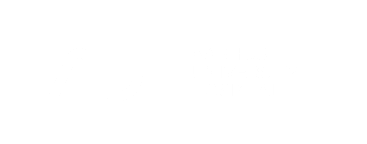 CONFIDENTIAL
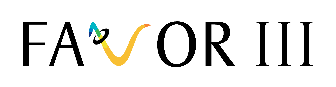 Primary endpoint of 1-year MACE
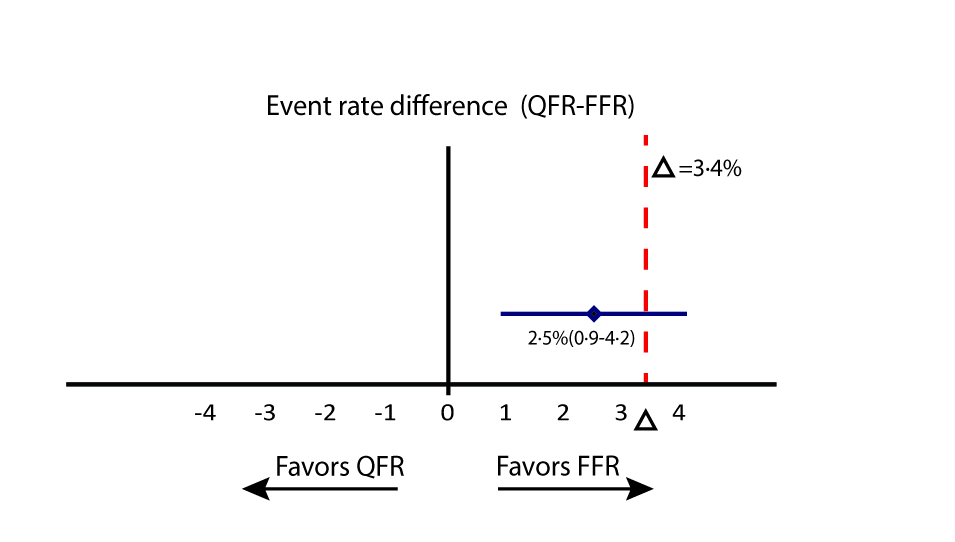 QFR did not meet non-inferiority to FFR in terms of MACE at 1 year
MACE: All-cause death, myocardial infarction, unplanned revascularization
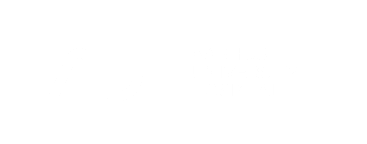 CONFIDENTIAL
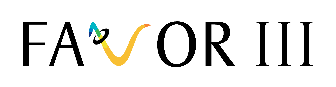 Procedural characteristics
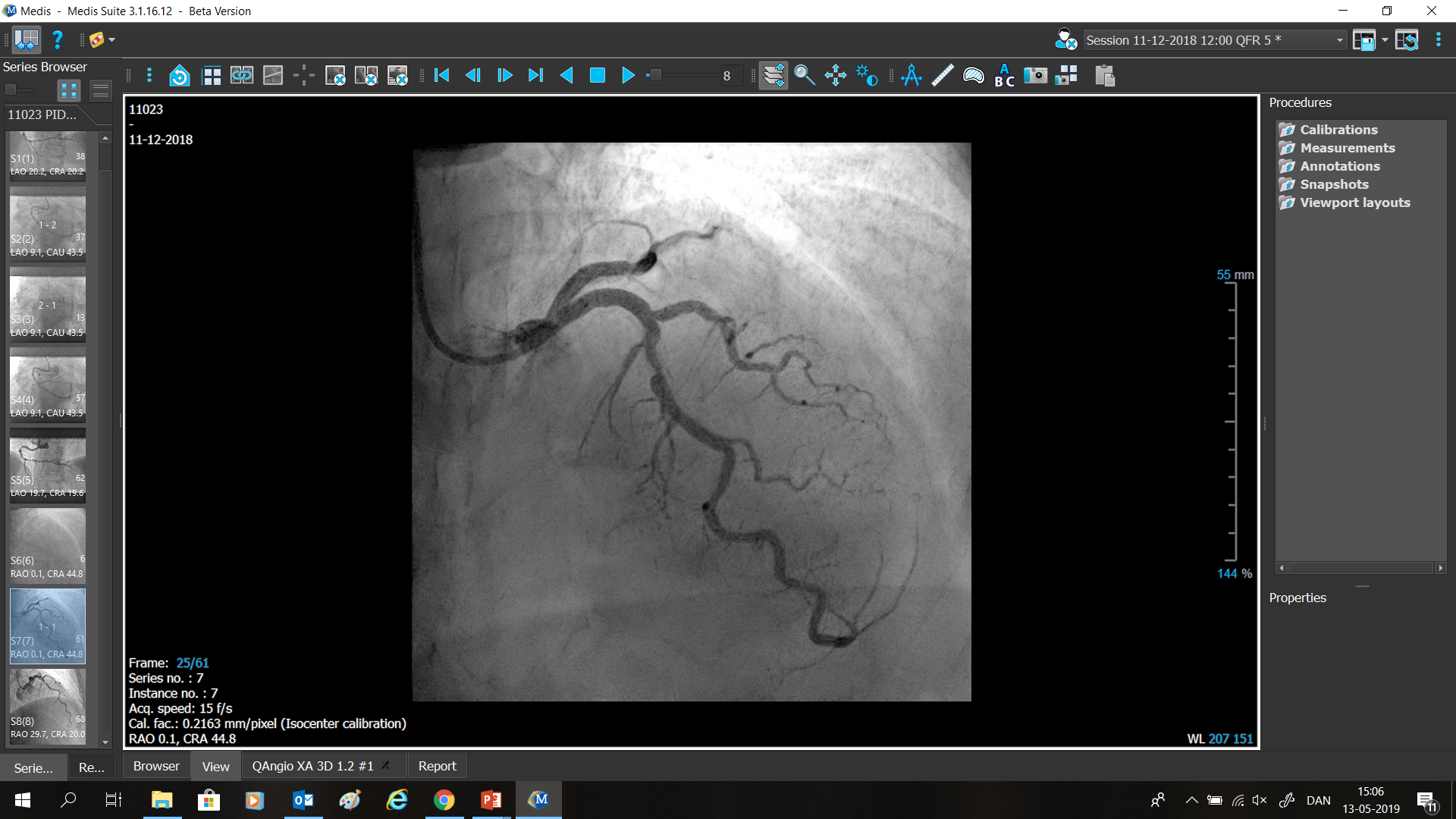 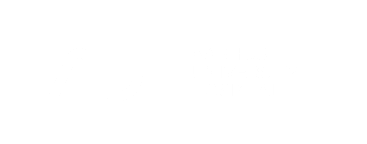 CONFIDENTIAL
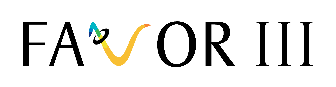 Conclusion
A QFR-guided revascularization strategy did not meet non-inferiority to a standard FFR-guided strategy in terms of a composite endpoint of death, myocardial infarction and unplanned revascularization at 1 year

Differences in outcomes were mainly driven by higher rates of myocardial infarction and unplanned revascularization with the QFR-guided strategy

Use of QFR for decision-making was associated with a higher number of lesions treated, than with an FFR-guided strategy
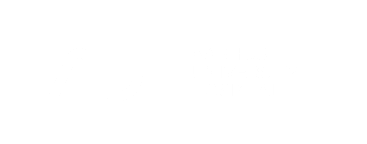 CONFIDENTIAL
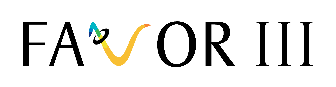 Now available on-line in The Lancet
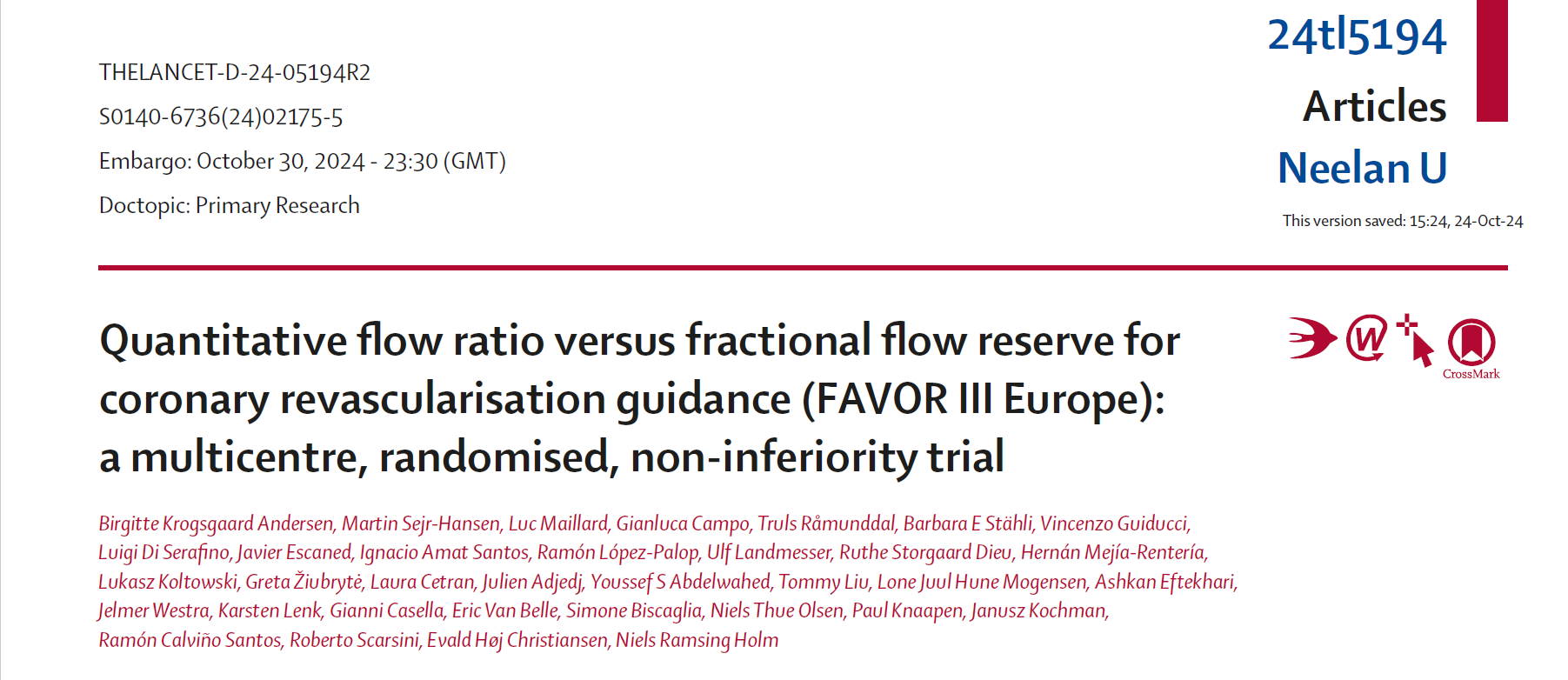 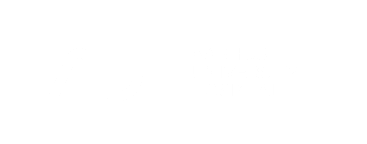 CONFIDENTIAL